27.10.2010
Grundlagen der Textlinguistik 
Prof. Dr. Ulla Fix
5. Kognition und Text
5.1 Kernkonzepte, Frames, Scripts
5.2 R. A. de Beaugrande, W. Dressler: Prozedurales                Textmodell
5.3 Heinemann/Viehweger: Dynamisches Textmodell
Kernkonzepte:
Agricola
Klix
Miller/ Johnson-Laird


Frames:
Fillmore
Minsky


Scripts:
Schank
Abelson
LANGSAM
SPIELENDE KINDER
Slow children at play


Phasen der Textproduktion und –rezeption:
Planung
Ideation (≈ inventio)
Entwicklung (≈ dispositio)
Ausdruck (≈ elocutio)
Grammatische Synthese
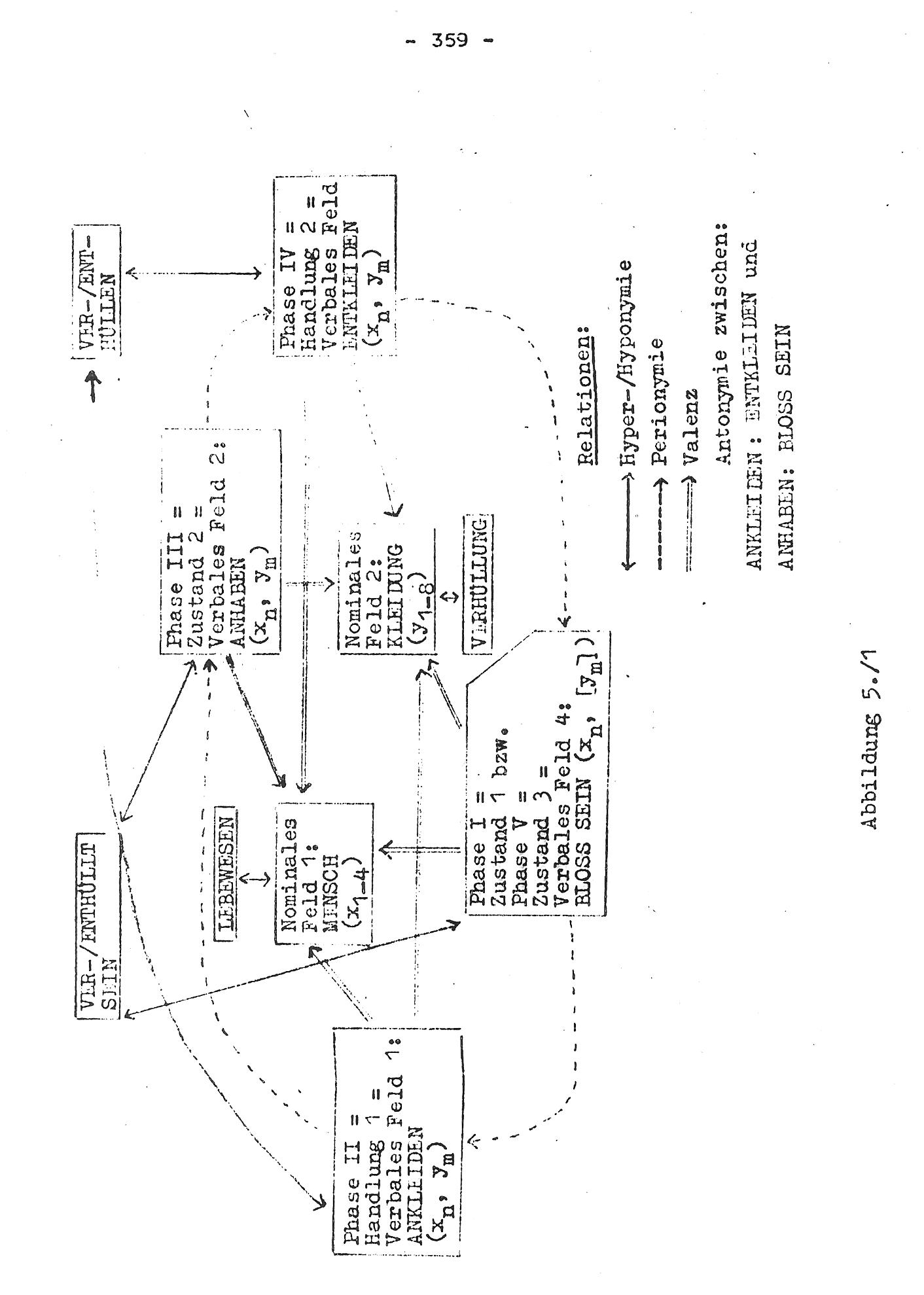 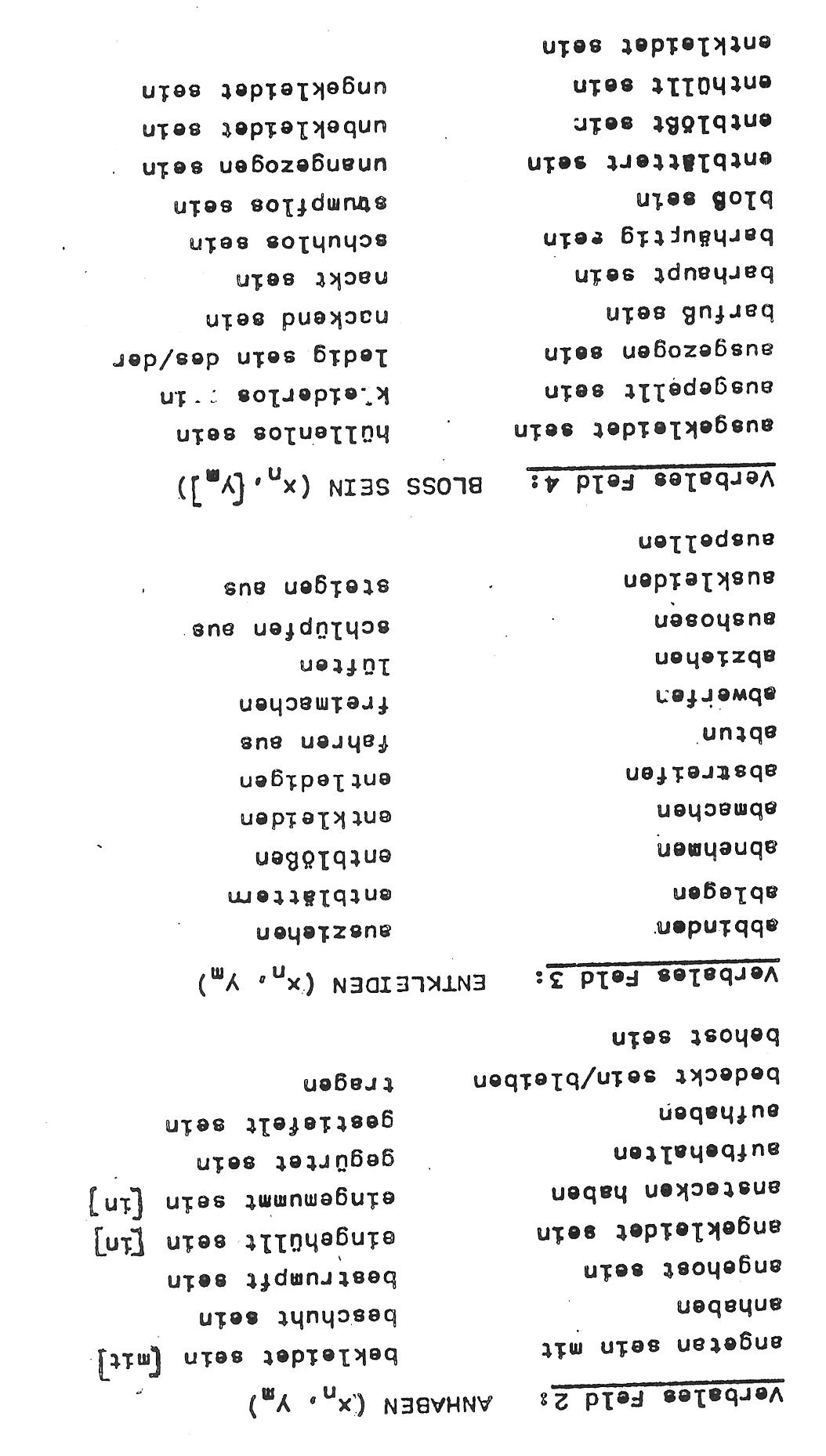 Kriterien der Textualität
Kohäsion
Kohärenz
Intentionalität
Akzeptabilität
Informativität
Situationalität
Intertextualität
= konstitutive Prinzipien

Effizienz
Effektivität
Angemenssenheit
= regulative Prinzipien
Vieweger:

Dynamisches Textmodell

Sprachliches Wissen
Enzyklopädisches Wissen
Illokutionswissen
Handlungswissen

Enzyklopädisches Wissen:
Horizontale propositionale Integration:
z.B. Teil-Ganzes-Beziehung
z.B. Folge-Beziehungen

b) Vertikale propositionale Integration
z.B. mit Bezug auf Rahmen, Skipts